Suivre les animations de la diapo suivante pour voir le devenir de la protéine alimentaire, de la cavité buccale jusqu’aux cellules
L’assimilation
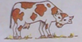 Paroi intestinale
cavité du tube digestif
Vaisseau sanguin
TRANSPORT
ABSORPTION
CONSOMMATION
DIGESTION
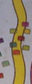 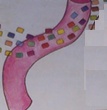 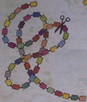 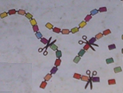 HYDROLYSE
Protéine spécifique
Acides aminées non spécifiques
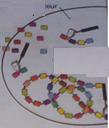 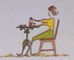 Cellule
Protéine spécifique
SYNTHESE
ASSIMILATION